Информационное и учебно-методическое обеспечение подготовки добровольцев в рамках Программ «Вектор добровольчества»
Информационные ресурсы для СО НКО регионов и муниципалитетов
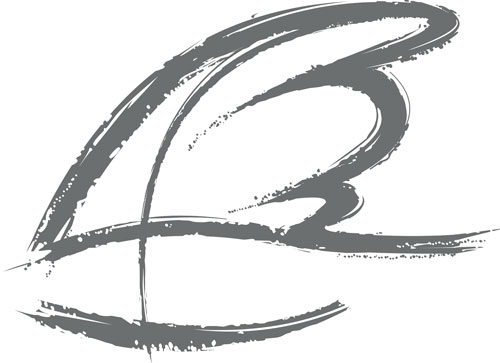 Антонов Александр Сергеевич
СПб ОО «Благотворительное общество
 «Невский Ангел»
Программа «Вектор Добровольчества – Уверенность»
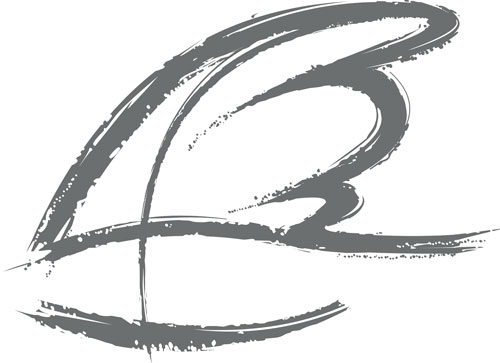 Цель Программы: 
	Развитие инфраструктуры поддержки социально ориентированных некоммерческих организаций в области добровольчества, на базе существующих и перспективных, местных и региональных добровольческих центров, предоставляющих услуги социально ориентированным некоммерческим организациям и актуализация добровольческого потенциала в 45 субъектах Российской Федерации
Программа «Вектор Добровольчества – Уверенность»
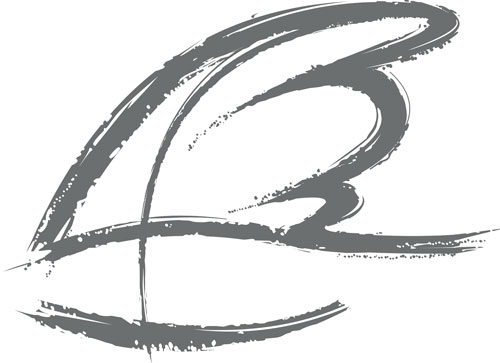 Задачи Программы:

Создание и обеспечение функционирования организационной среды программы для эффективного делового взаимодействия всех участников.

Повышение профессионального уровня и компетентности  150 специалистов из 50 местных и региональных, перспективных и действующих добровольческих центров в 40 регионах РФ в области добровольчества и развитие их информационно-методической базы для расширения функций, обеспечения развития комплекса устойчивых услуг добровольческих  центров, предоставляемых социально ориентированным некоммерческим организациям (далее – СО НКО) и добровольцам.
Программа «Вектор Добровольчества – Уверенность»
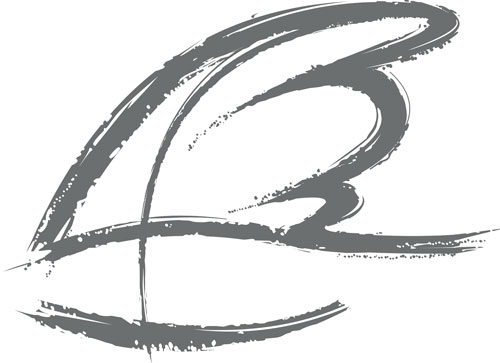 Задачи Программы:

Предоставление местными и региональными добровольческими центрами модельного комплекса услуг для СО НКО, осуществляющих виды деятельности в соответствии с Федеральным законом «О некоммерческих организациях», которые в свою очередь, направят свои усилия на актуализацию добровольческого потенциала местных сообществ.

Формирование пула информационных, методических и учебных материалов для добровольческих центров и СО НКО.
Программа «Вектор Добровольчества – Уверенность»
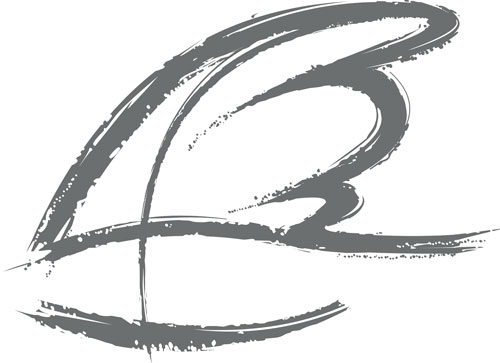 Задачи Программы:

Создание рабочей сети специалистов добровольческих центров, поддерживающей развитие и обеспечение устойчивости квалифицированных услуг местных и региональных добровольческих центров в РФ, предоставляемых СО НКО и добровольцам.

Официальное открытие портала программы, предоставляющего свободный доступ к информационно-методическим ресурсам по вопросам добровольчества и сетевую поддержку деятельности добровольческих центров и СО НКО.
Практическая библиотечка координатора добровольцев
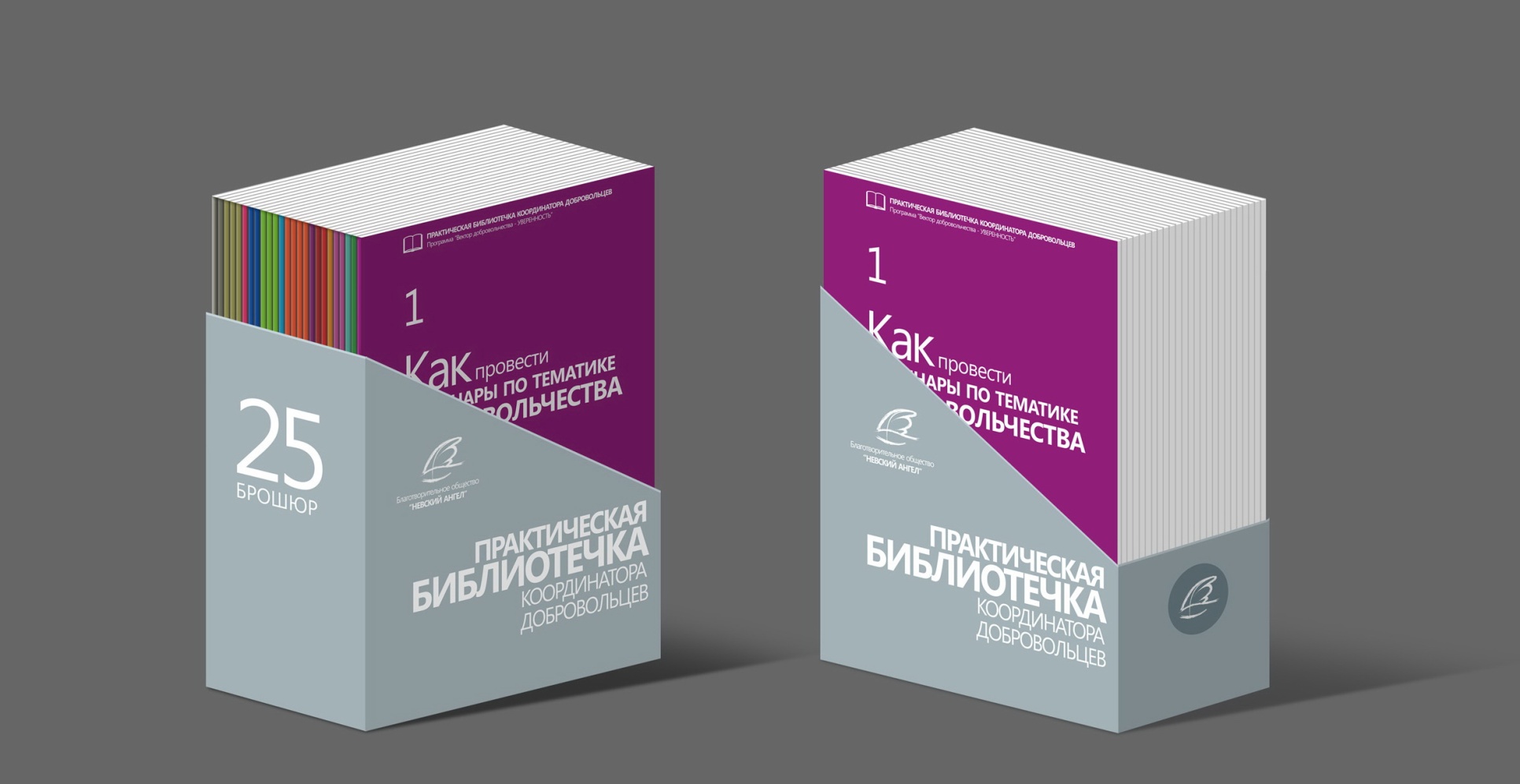 Практическая библиотечка координатора добровольцев
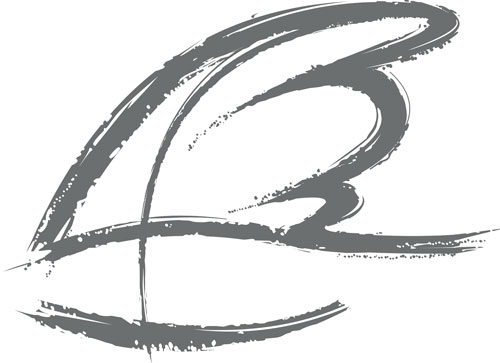 КАК ИСПОЛЬЗОВАТЬ ОПЫТ МЕЖРЕГИОНАЛЬНОЙ ПРОГРАММЫ «ВЕКТОР ДОБРОВОЛЬЧЕСТВА – УВЕРЕННОСТЬ»

КАК ФОРМИРОВАТЬ МОТИВАЦИЮ К ДОБРОВОЛЬЧЕСКОЙ ДЕЯТЕЛЬНОСТИ

КАК ПРИВЛЕКАТЬ ДОБРОВОЛЬЦЕВ ДЛЯ РАБОТЫ В НКО

КАК ОРГАНИЗОВАТЬ РАБОТУ ДОБРОВОЛЬЦЕВ В НКО. Часть 1 Подготовка добровольцев

КАК ОРГАНИЗОВАТЬ РАБОТУ ДОБРОВОЛЬЦЕВ В НКО. Часть 2 Сопровождение работы добровольцев

КАК СФОРМИРОВАТЬ ЭФФЕКТИВНУЮ КОМАНДУ

МЕТОДИЧЕСКИЕ РЕКОМЕНДАЦИИ по организации и использованию добровольного труда в государственных учреждениях социальной сферы, на примере Санкт-Петербурга. Часть 1

МЕТОДИЧЕСКИЕ РЕКОМЕНДАЦИИ по организации и использованию добровольного труда в государственных учреждениях социальной сферы, на примере Санкт-Петербурга. Часть 2
Практическая библиотечка координатора добровольцев
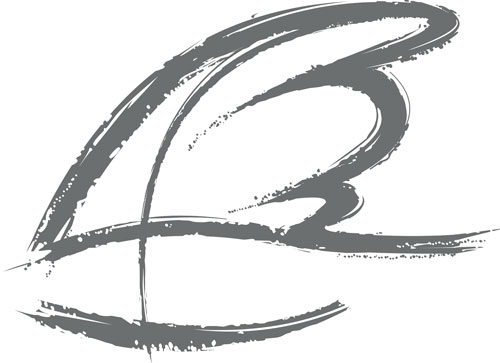 КАК ОСУЩЕСТВЛЯТЬ ОЦЕНКУ ДОБРОВОЛЬЧЕСКОЙ ДЕЯТЕЛЬНОСТИ

КАК ОСУЩЕСТВЛЯТЬ PR-поддержку в добровольческой организации. Часть 1 ВНУТРЕННИЙ И ВНЕШНИЙ PR

КАК ОСУЩЕСТВЛЯТЬ PR-поддержку в добровольческой организации Часть 2 ОСОБЕННОСТИ РАБОТЫ С ЦЕЛЕВОЙ АУДИТОРИЕЙ

КАК ОСУЩЕСТВЛЯТЬ PR-поддержку в добровольческой организации. Часть 3 ВИДЫ И ФОРМЫ НЕКОММЕРЧЕСКОГО PR

КАК ОСУЩЕСТВЛЯТЬ PR-поддержку добровольческой деятельности Часть 4 ОТ ФОРМУЛИРОВАНИЯ ПОСЛАНИЯ ДО РЕАЛИЗАЦИИ PR-КАМПАНИИ

КАК ОДНОВРЕМЕННО ПОЛУЧАТЬ ЗНАНИЯ И БЫТЬ ПОЛЕЗНЫМ

КАК ОРГАНИЗОВАТЬ РАБОТУ С ДОБРОВОЛЬЦАМИ: принципы и практика Часть 1 КЛИМАТ ИЛИ ЧТО НУЖНО СДЕЛАТЬ, ЧТОБЫ НЕ ПОЛУЧИЛОСЬ ПАРНИКОВОГО ЭФФЕКТА

КАК ОРГАНИЗОВАТЬ РАБОТУ С ДОБРОВОЛЬЦАМИ: принципы и практика Часть 2 КАК МАКСИМАЛЬНО ПРИБЛИЗИТЬСЯ К ПРОФЕССИОНАЛИЗМУ В СФЕРЕ ДОБРОВОЛЬЧЕСТВА

КАК ОРГАНИЗОВАТЬ РАБОТУ С ДОБРОВОЛЬЦАМИ: принципы и практика Часть 3 ОРГАНИЗАЦИЯ ДОБРОВОЛЬНОЙ РАБОТЫ ПО РАЗЛИЧНЫМ НАПРАВЛЕНИЯМ ДЕЯТЕЛЬНОСТИ
Практическая библиотечка координатора добровольцев
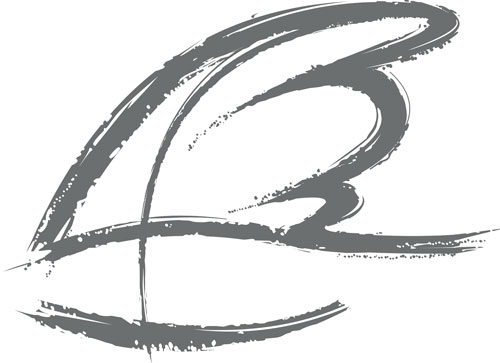 КАК ОРГАНИЗОВАТЬ РАБОТУ ДОБРОВОЛЬЧЕСКОГО ЦЕНТРА Часть 1 ПРАВОВЫЕ И ФУНДАМЕНТАЛЬНЫЕ ОСНОВЫ

КАК ОРГАНИЗОВАТЬ РАБОТУ ДОБРОВОЛЬЧЕСКОГО ЦЕНТРА Часть 2 РЕСУРСНЫЕ И ОРГАНИЗАЦИОННЫЕ ОСНОВЫ

КАК ОЦЕНИТЬ ЭФФЕКТИВНОСТЬ РАБОТЫ ДОБРОВОЛЬЧЕСКИХ ОБЪЕДИНЕНИЙ И ДОБРОВОЛЬЧЕСКИХ ЦЕНТРОВ

КАК ОРГАНИЗОВАТЬ ДЕЯТЕЛЬНОСТЬ ДОБРОВОЛЬЧЕСКОГО ЦЕНТРА на территории муниципального образования /На примере опыта Республики Татарстан/ Часть 1 ДОБРОВОЛЬЧЕСКИЙ ЦЕНТР В МЕСТНОМ СООБЩЕСТВЕ

КАК ОРГАНИЗОВАТЬ ДЕЯТЕЛЬНОСТЬ ДОБРОВОЛЬЧЕСКОГО ЦЕНТРА на территории муниципального образования /На примере опыта Республики Татарстан/ Часть 2 ДОБРОВОЛЬЧЕСКИЙ ЦЕНТР – В ЦЕНТРЕ ИНФОРМАЦИИ

ИНФРАСТРУКТУРА ПОДДЕРЖКИ ДОБРОВОЛЬЧЕСТВА. ДОБРОВОЛЬЧЕСКИЕ ЦЕНТРЫ

КАК ОРГАНИЗОВАТЬ ПРОВЕДЕНИЕ ВЕСЕННЕЙ НЕДЕЛИ ДОБРА И ПОДДЕРЖИВАТЬ ДОБРОВОЛЬЧЕСКИЕ ИНИЦИАТИВЫ В УЧЕБНЫХ ЗАВЕДЕНИЯХ

КАК ПРОВЕСТИ СЕМИНАРЫ: «ВВЕДЕНИЕ В ДОБРОВОЛЬЧЕСТВО» «РАЗВИТИЕ УСЛУГ ДОБРОВОЛЬЧЕСКОГО ЦЕНТРА»
Информационно-методический портал Сети  специалистов в области добровольчества www.kdobru.ru
Программа «Вектор добровольчества – СТАРШЕЕ ПОКОЛЕНИЕ»
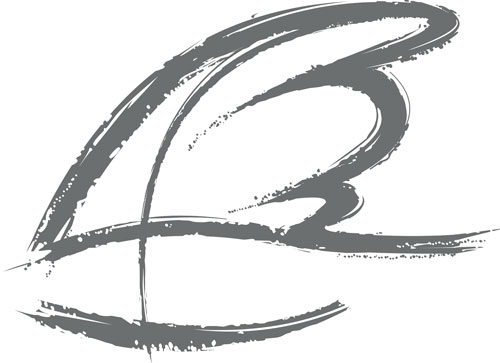 Цель Программы: 

	Повышение качества жизни людей пожилого возраста посредством оказания информационной, консультационной и методической поддержки деятельности социально ориентированных некоммерческих организаций.
Программа «Вектор добровольчества – СТАРШЕЕ ПОКОЛЕНИЕ»
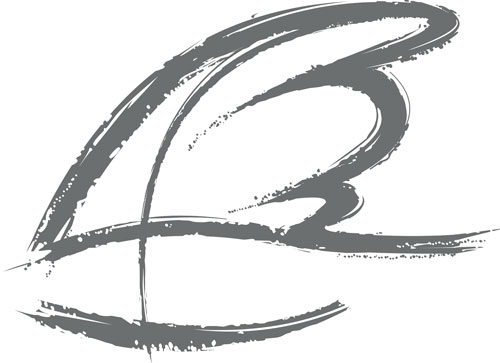 Задачи Программы:

Повышение квалификации, оказание информационной, консультационной и методической поддержки деятельности представителей СО НКО, работающих с пожилыми людьми.

Содействие повышению качества жизни людей пожилого возраста, посредством  развития добровольческих социальных услуг в СО НКО и внедрения механизмов преодоления социальной, культурной и информационной исключенности пожилых с участием студенческих организаций и студентов добровольцев социально-ответственных ВУЗов России.

Создание в СО НКО и студенческой среде высших учебных заведений условий, способствующих  развитию социальной ответственности студентов в целях увеличения молодежных добровольческих ресурсов в СО НКО и применения социальных инноваций для повышения качества жизни людей пожилого возраста.
Программа «Вектор добровольчества – СТАРШЕЕ ПОКОЛЕНИЕ»
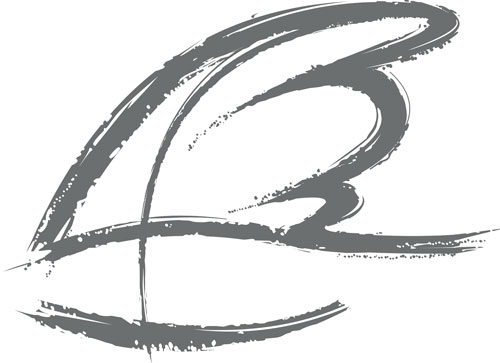 Участники программы - СО НКО, осуществляющие деятельность в области повышения качества жизни людей пожилого возраста, а также студенческие организации, сообщества и добровольцы, в т.ч., действующие на базе социально-ответственных ВУЗов.
Планируемые результатыили в чем можно принять участие
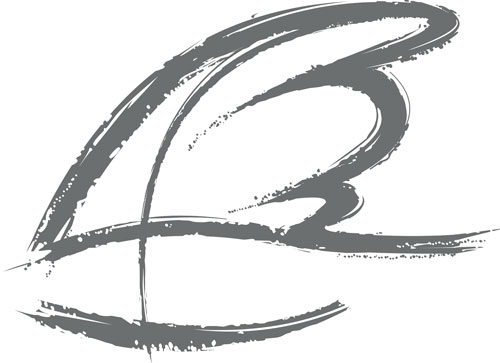 Обучение дистанционным методом до 200 представителей СО НКО из 35 регионов РФ и муниципальных округов по программе «Организация работы с добровольцами в СО НКО», включающей актуальные аспекты добровольчества в РФ и в других странах, правовые основы добровольческой деятельности, привлечение и мотивирование добровольцев, организация их эффективной работы в СО НКО, разрешение конфликтов, социальное проектирование, PR-добровольческих программ и др.
Планируемые результатыили в чем можно принять участие
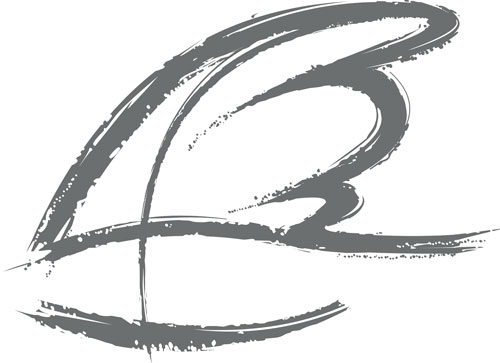 Создание двух дистанционных программ для обучения добровольцев и координаторов добровольцев, действующих в СО НКО и работающих с пожилыми людьми: «Организация добровольной работы с пожилыми людьми: основы социальной помощи пожилым людям и основы работы с добровольцами пожилого возраста» и «Организация компьютерных курсов для людей пожилого возраста: основы преподавания компьютерной грамотности и основы ориентации в Интернет среде».
Планируемые результатыили в чем можно принять участие
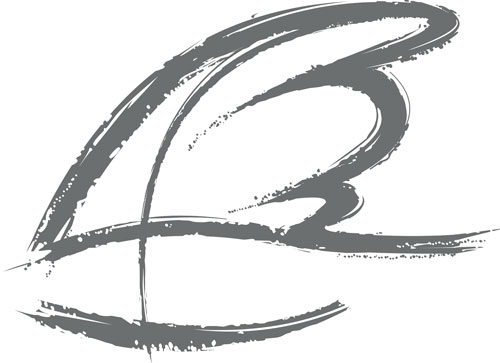 Обучение дистанционным методом до 300 добровольцев и координаторов добровольцев СО НКО из 35 регионов РФ и муниципальных округов по программам оказания социальной помощи и социализации пожилых людей.
Планируемые результатыили в чем можно принять участие
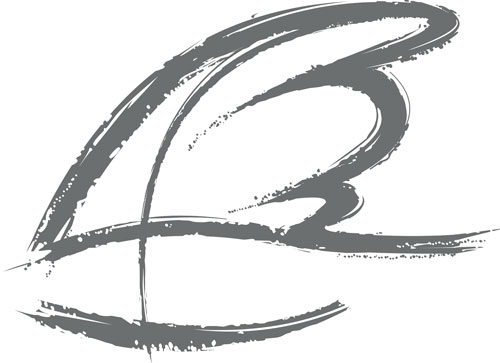 Выявление, обобщение и распространение лучшей практики реализации добровольческих проектов социально ориентированных некоммерческих организаций и студенческих организаций социально-ответственных ВУЗов, направленных на помощь пожилым людям, активизацию и поддержку инициатив пожилых людей, размещение информации на Интернет-ресурсах и публикация в тематическом сборнике «Добровольцы – старшему поколению», тиражом 1000 экз.
Планируемые результатыили в чем можно принять участие
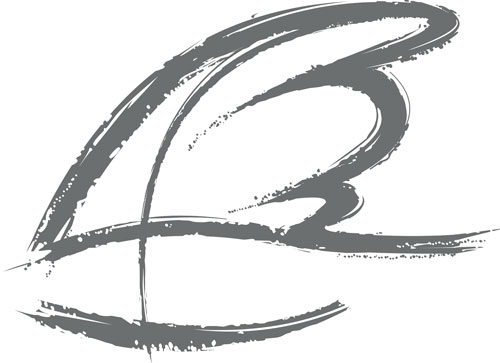 Создание более 15 методических и аналитических материалов по вопросам оказания социальной помощи и социализации пожилых людей в СО НКО, развития добровольческой деятельности студентов ВУЗов в области повышения качества жизни пожилых людей, размещение их в открытом доступе, в т.ч.  на портале «Вектор добровольчества в России», раздел «Библиотека» и «Добровольцы – старшему поколению» и в издании программы «Добровольцы – старшему поколению», на портале «Университет третьего возраста», а также на портале единой информационной системы поддержки социально ориентированных некоммерческих организаций Министерства экономического развития Российской Федерации.
Планируемые результатыили в чем можно принять участие
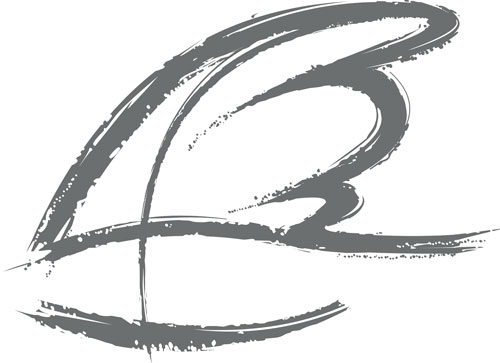 Создание открытого общедоступного информационно-методического раздела/кластера  «Добровольцы - старшему поколению» на порталах «Вектор добровольчества в России» (www.kdobru.ru) СПб ОО Благотворительного общества «Невский Ангел» и «Университет третьего возраста» (www.u3a.niuitmo.ru) Национального исследовательского университета информационных технологий, механики и оптики (НИУ ИТМО), соединение порталов посредством социально-консультативного сайта для пожилых людей.
Контактные данные Рабочей  группы Программы:
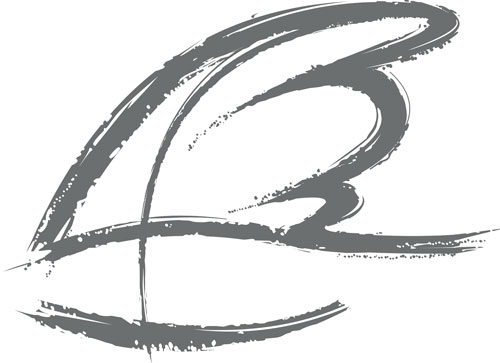 Тел./факс: (812) 370 42 05Эл. почта: dobrovolec.spb@gmail.comСайт: www.kdobru.ru
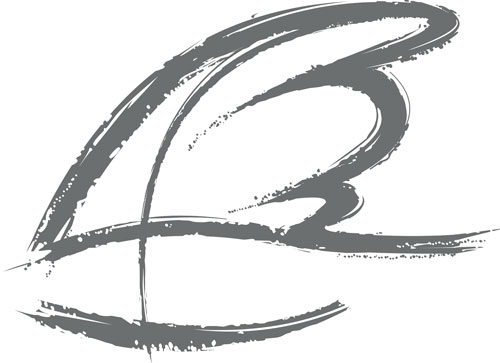 Благодарю за внимание.Ваши вопросы!